Hello EVERYONE!
Here’s this week’s slideshow.
Who do you recognise this week?
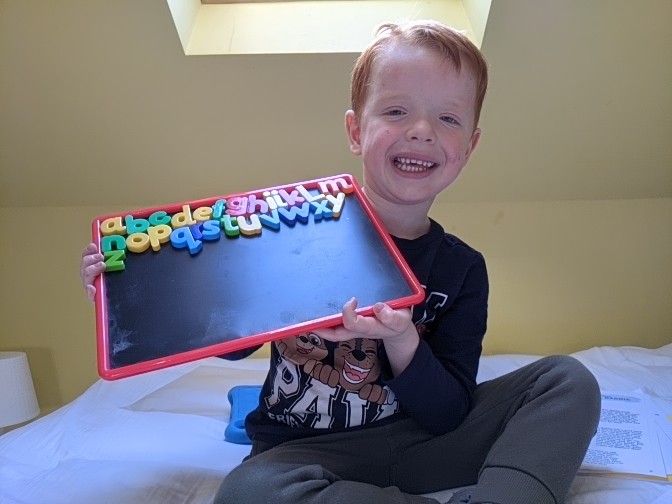 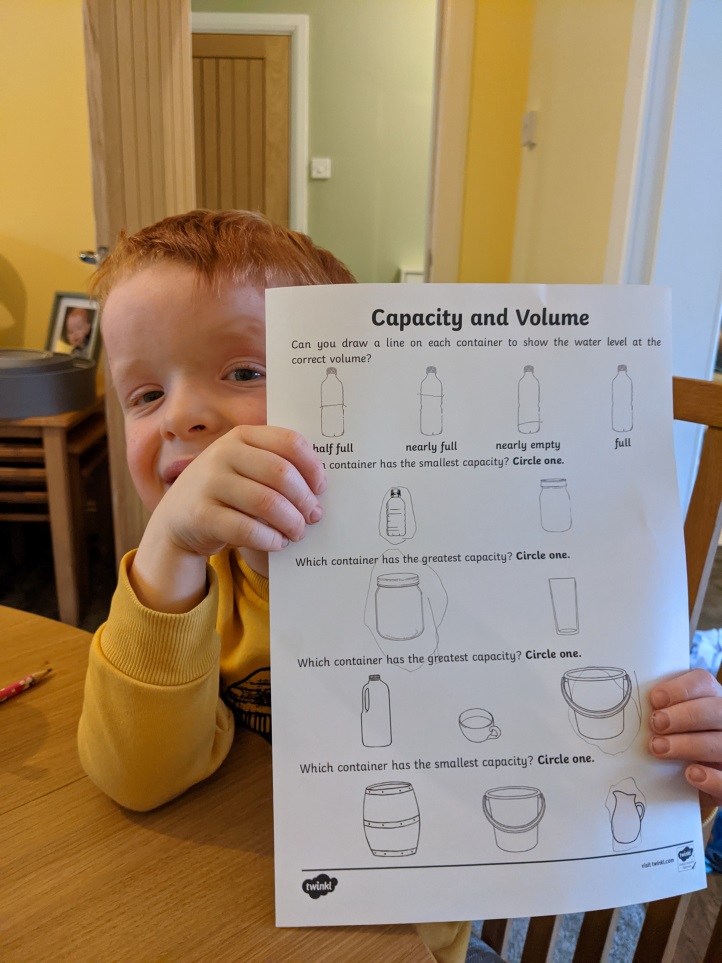 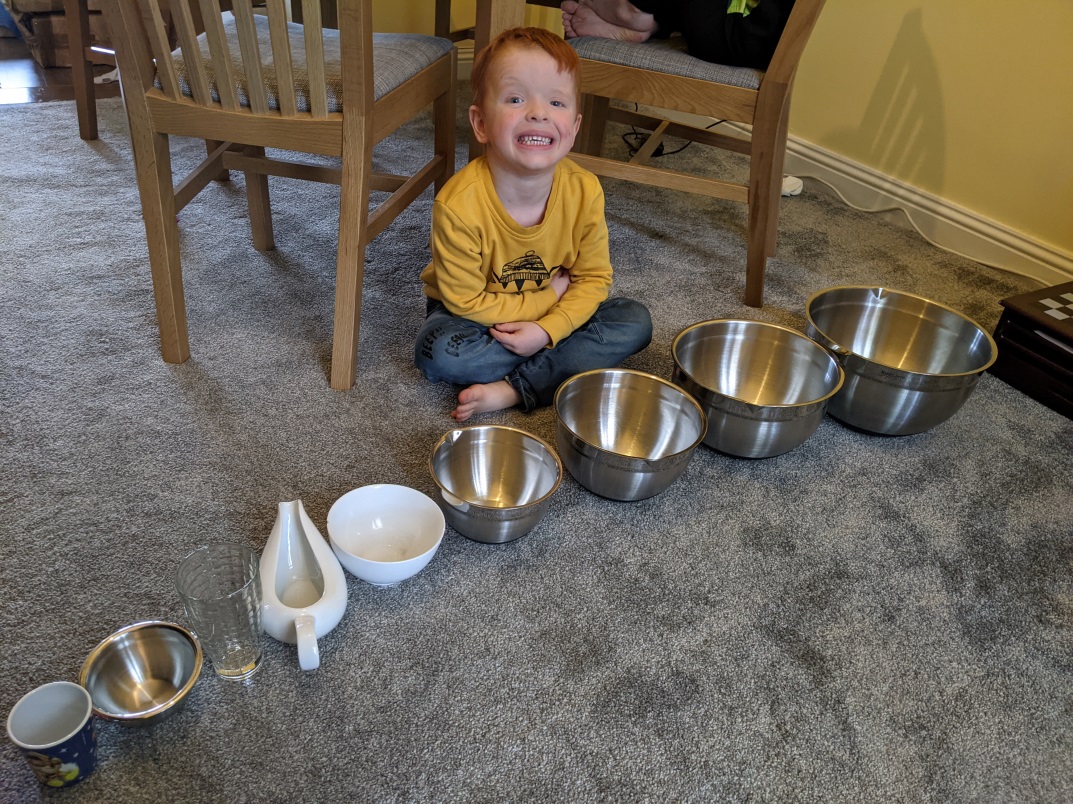 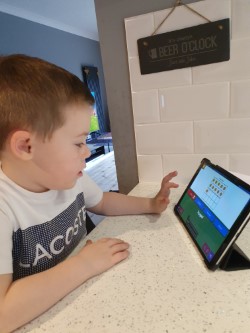 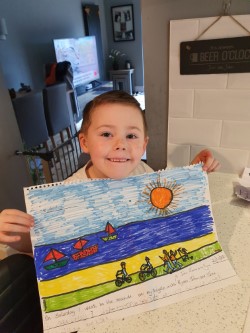 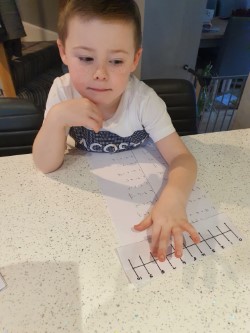 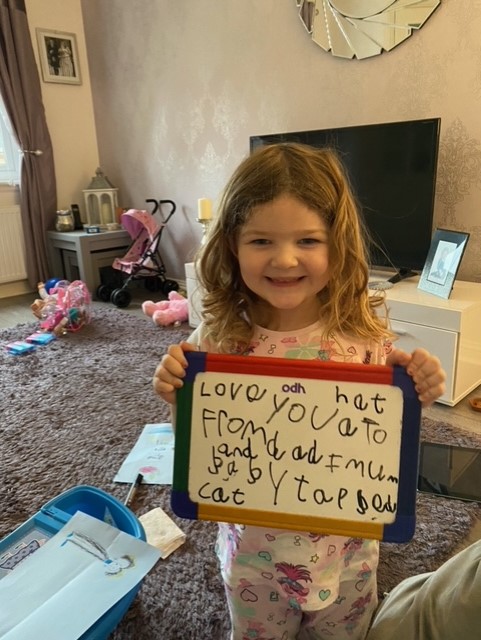 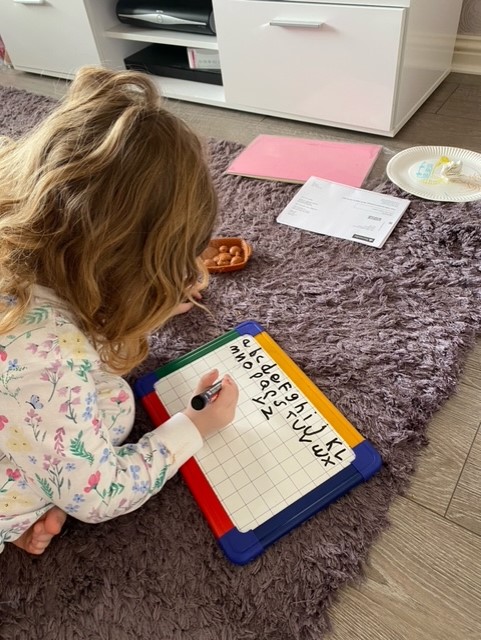 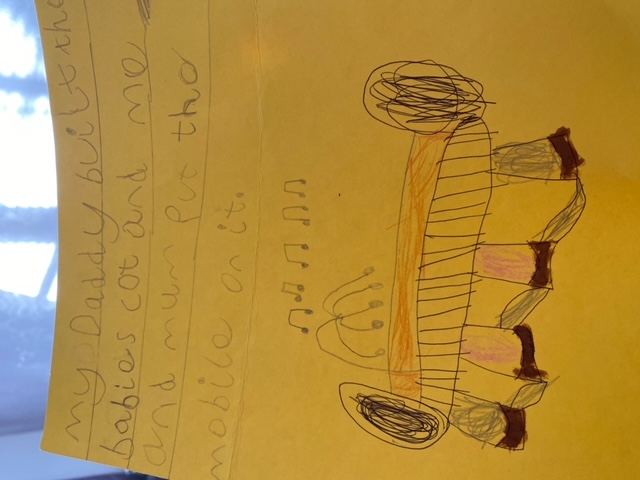 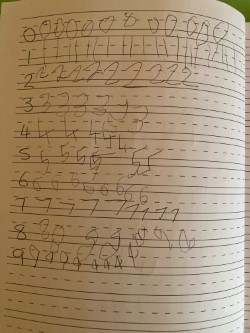 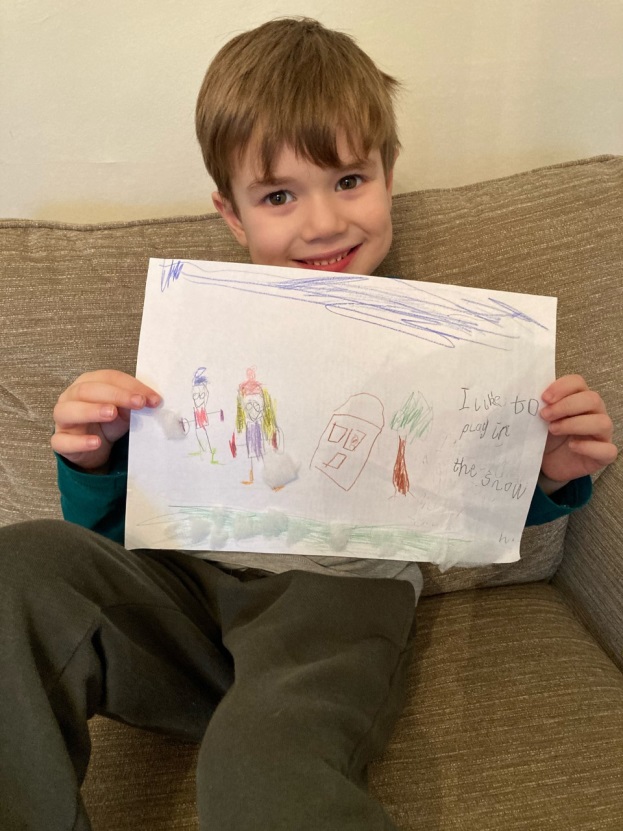 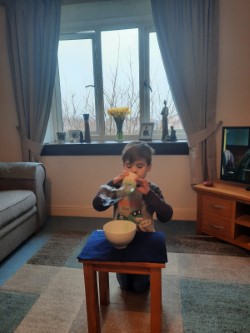 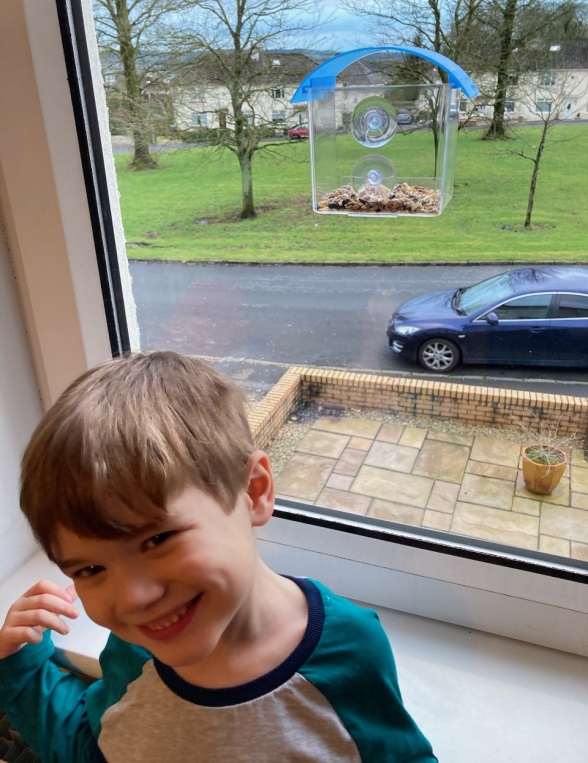 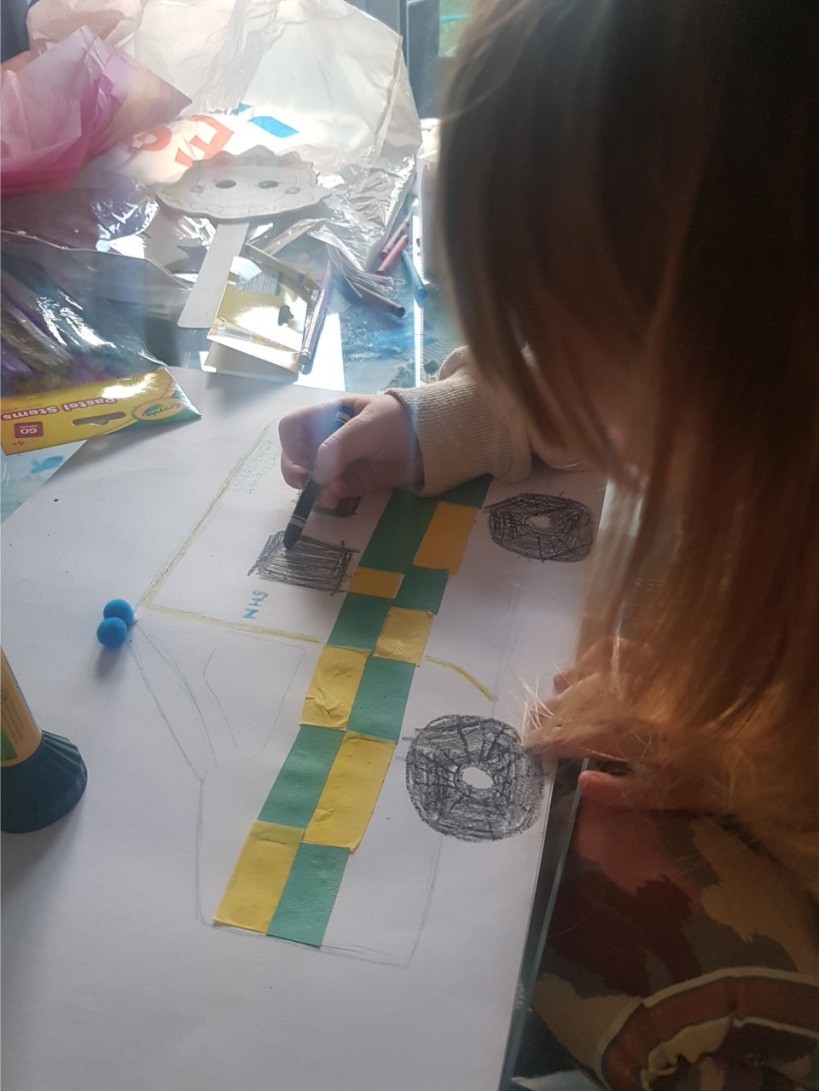 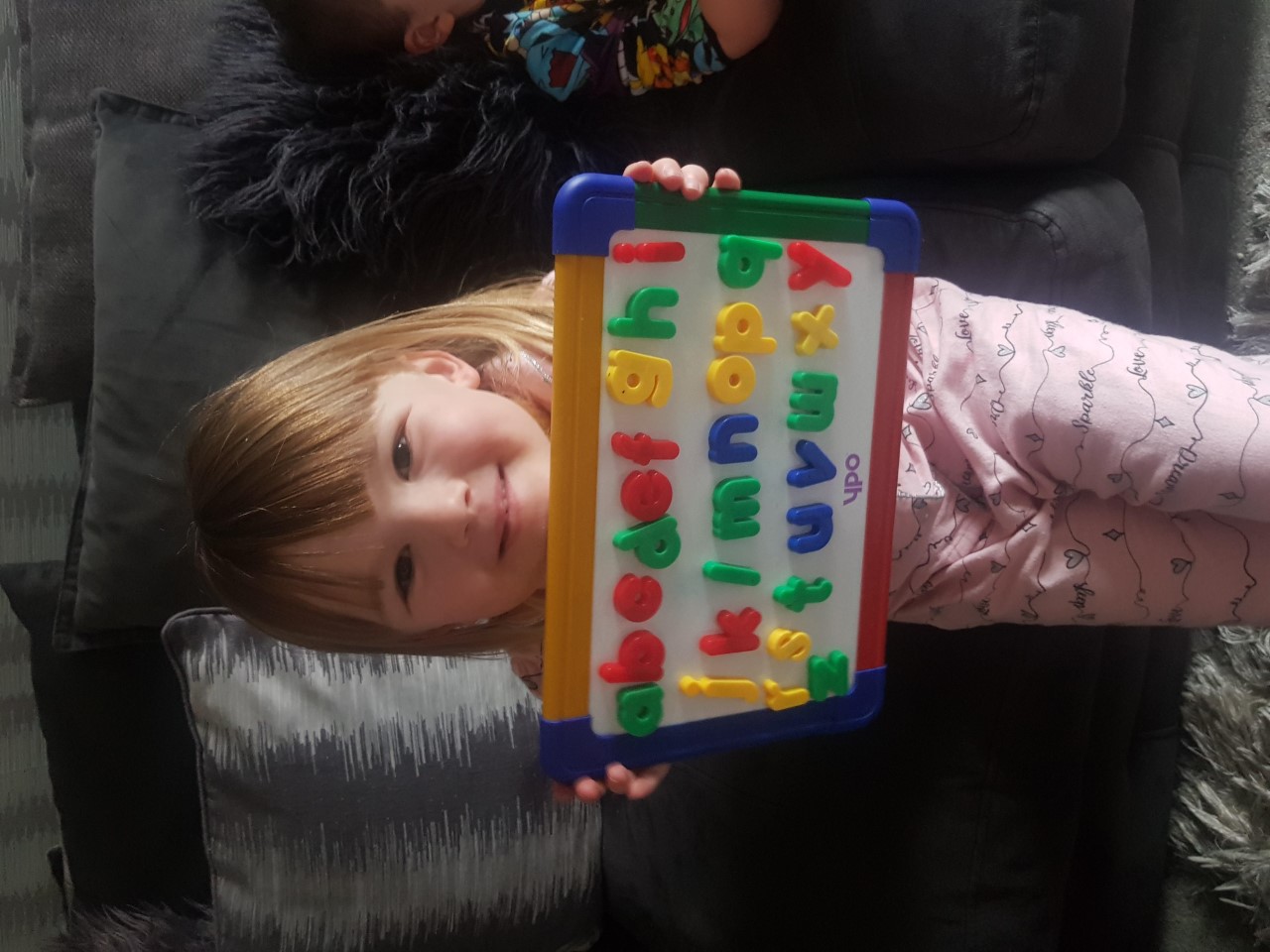 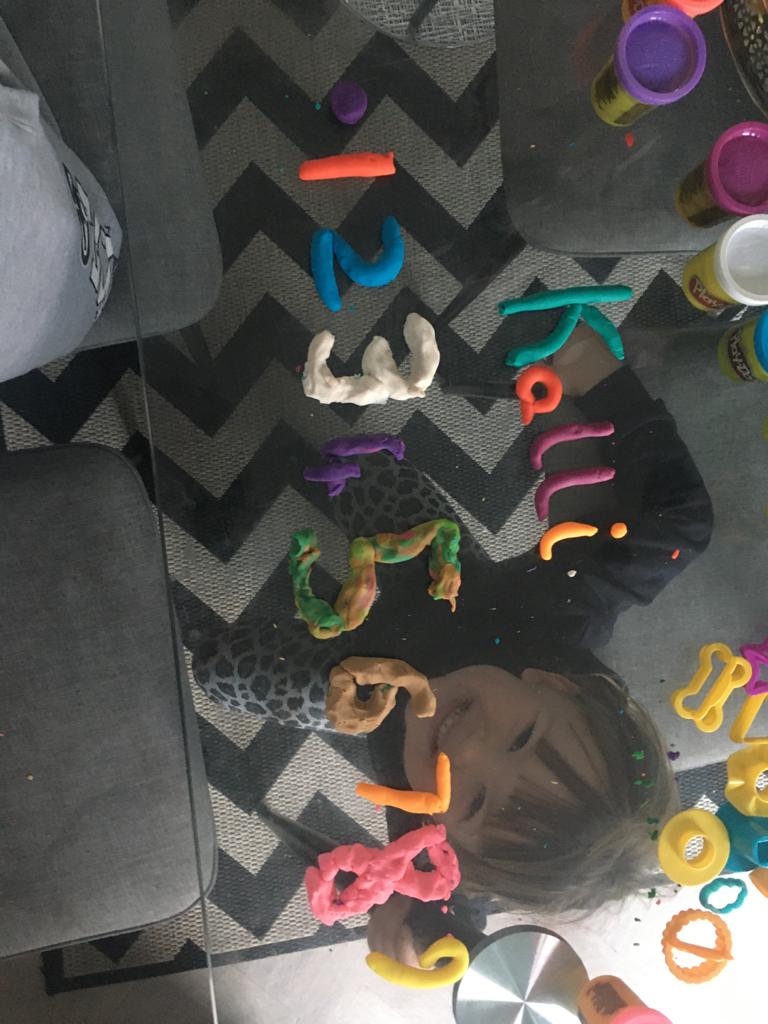 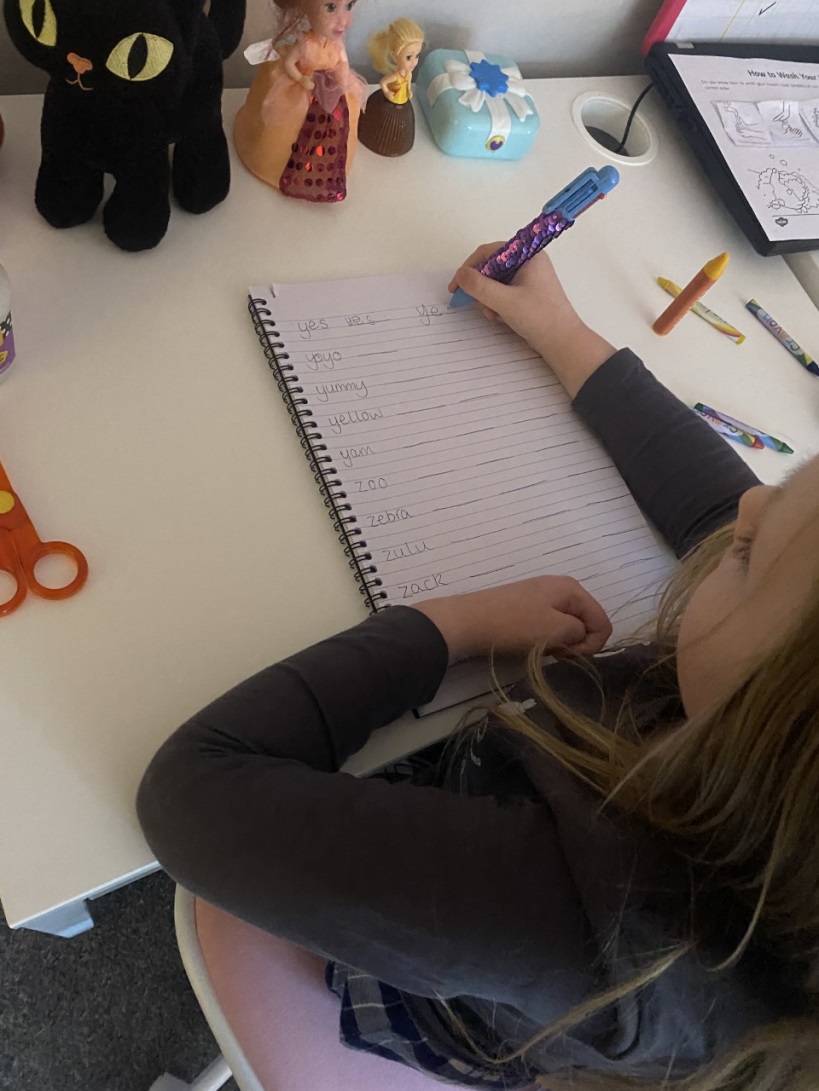 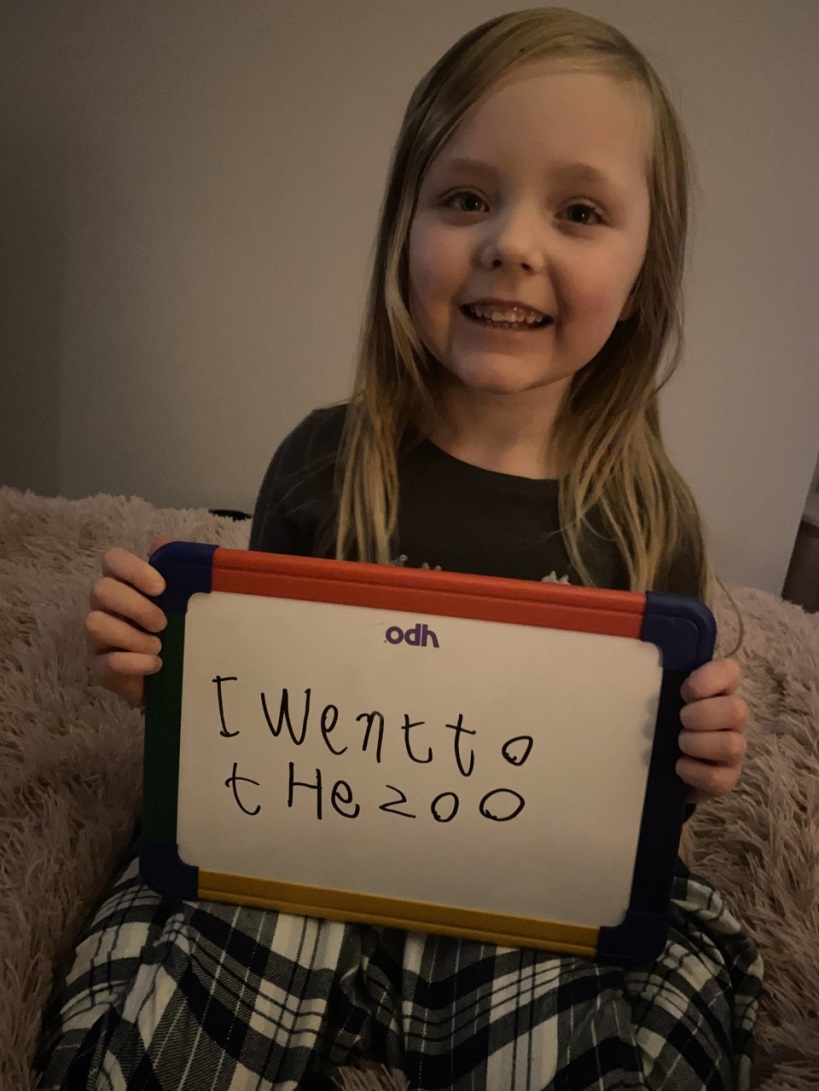 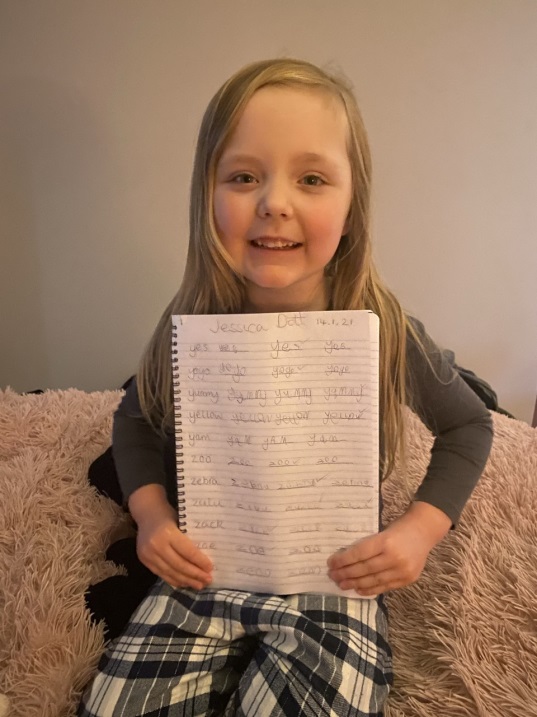 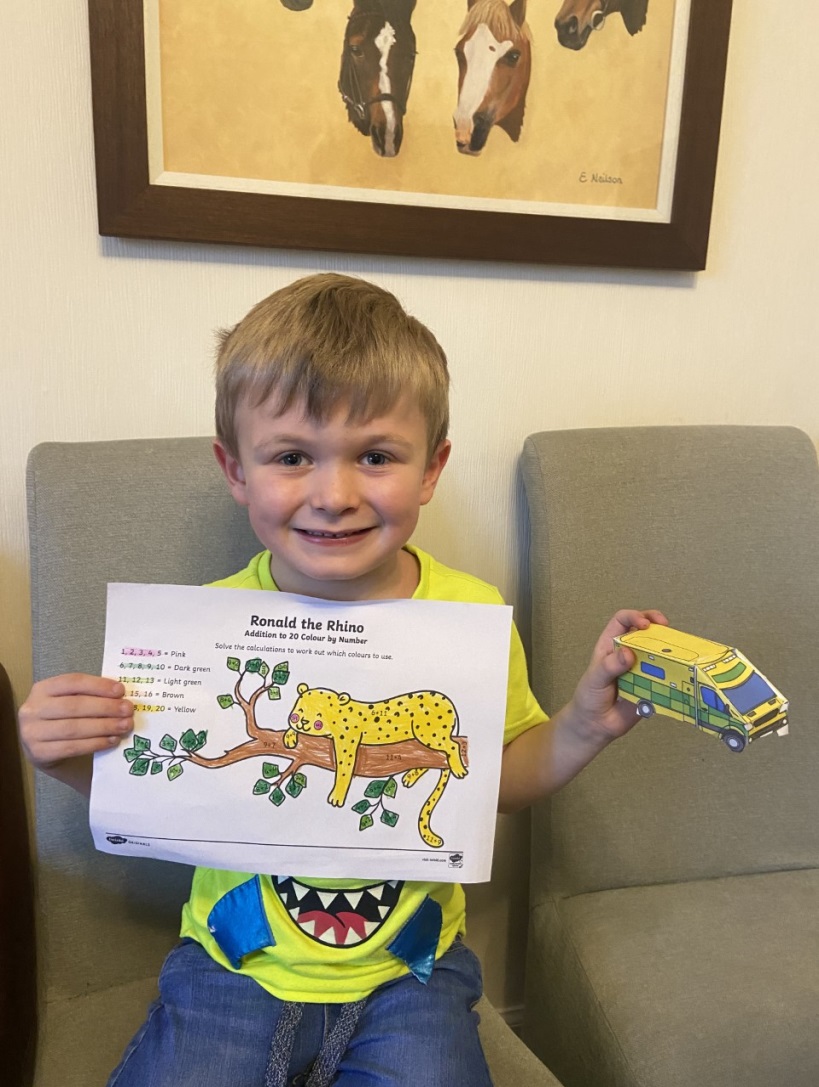 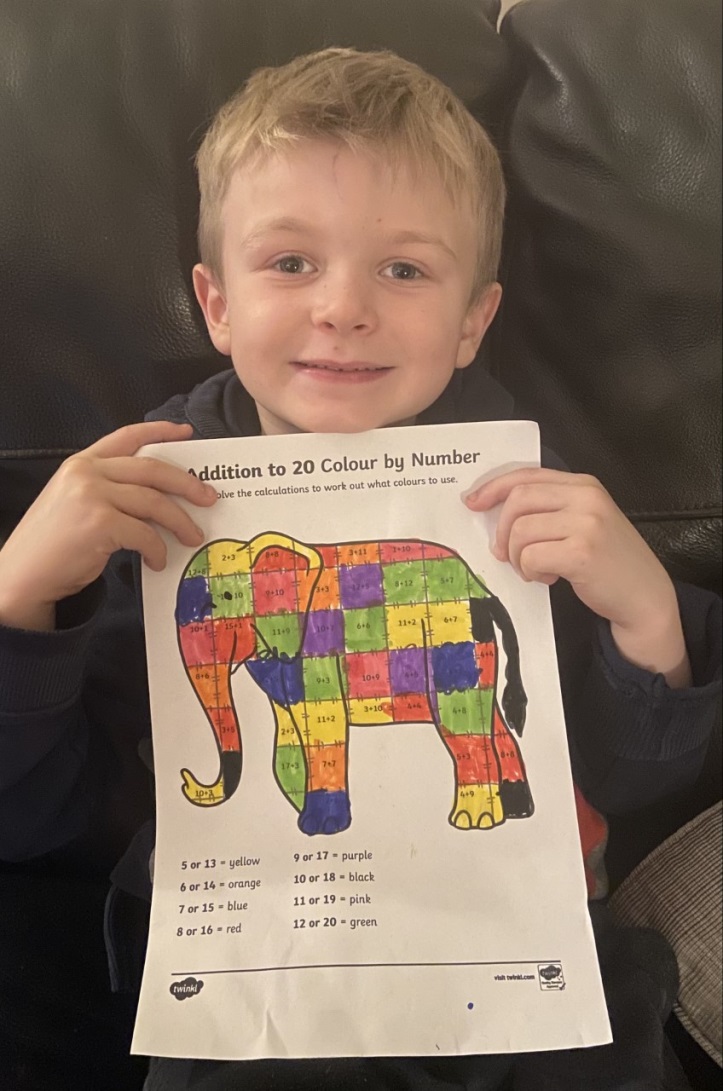 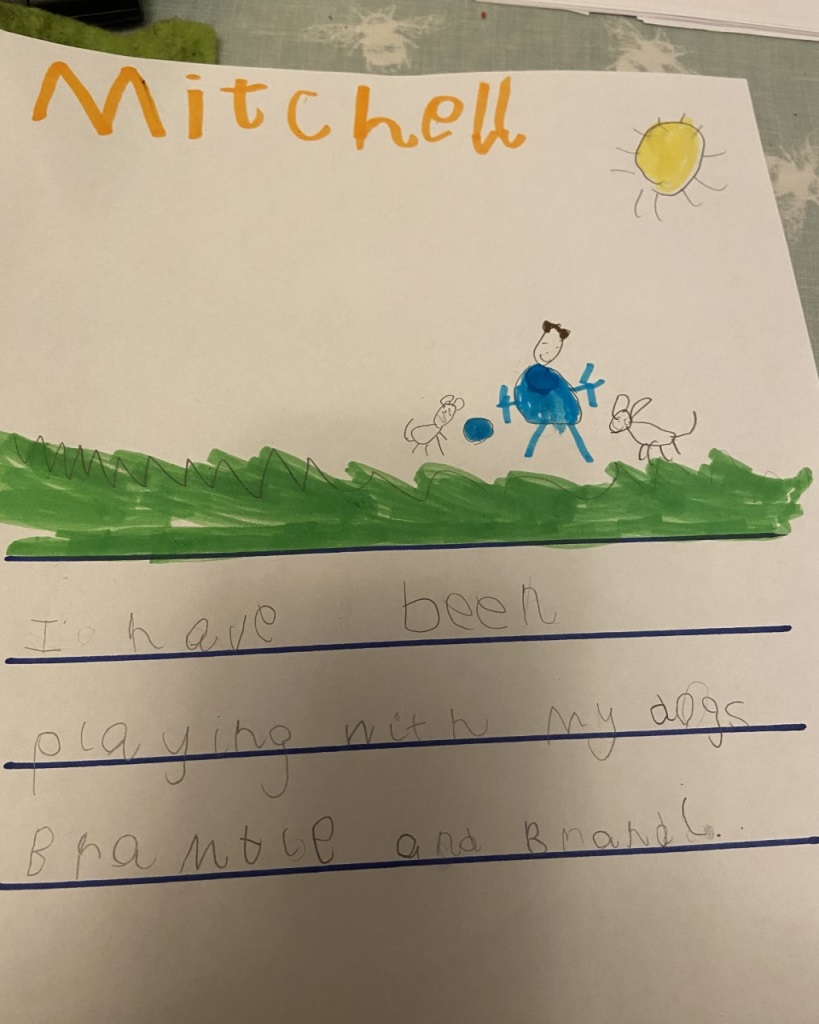 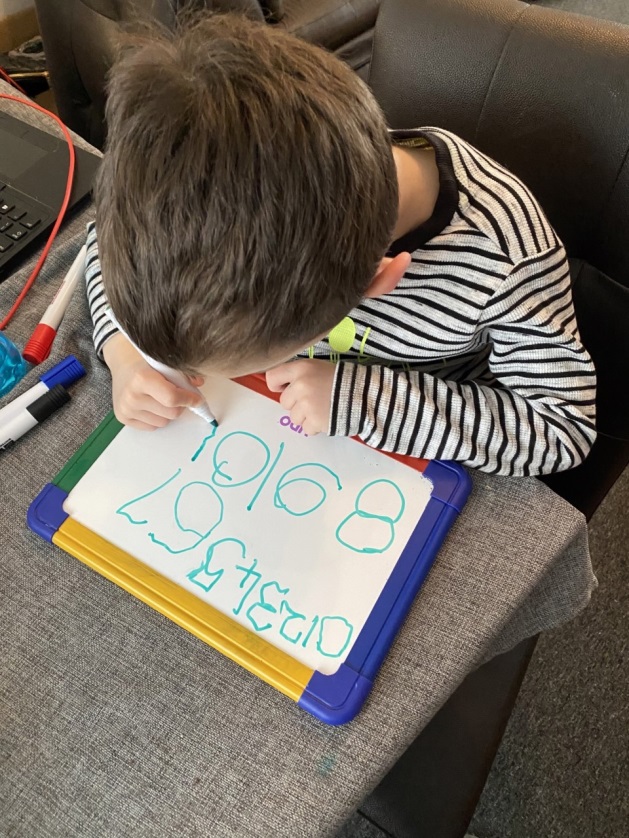 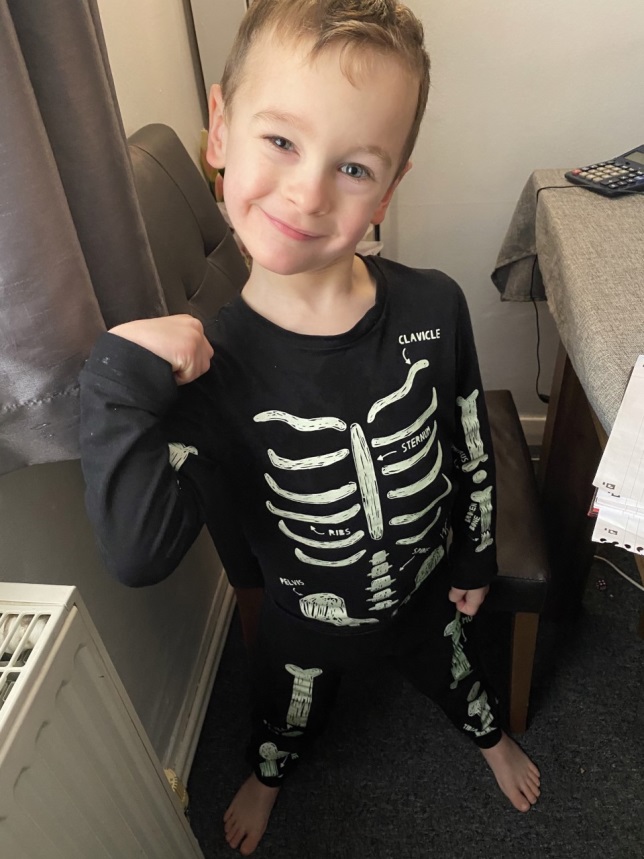 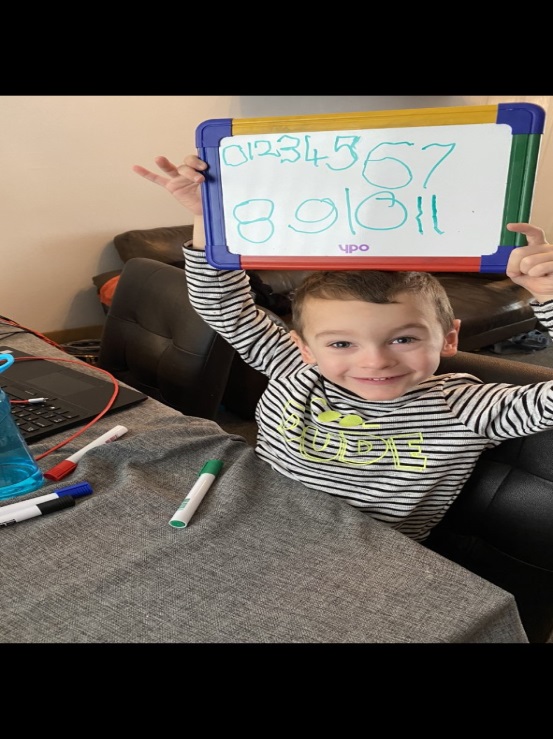 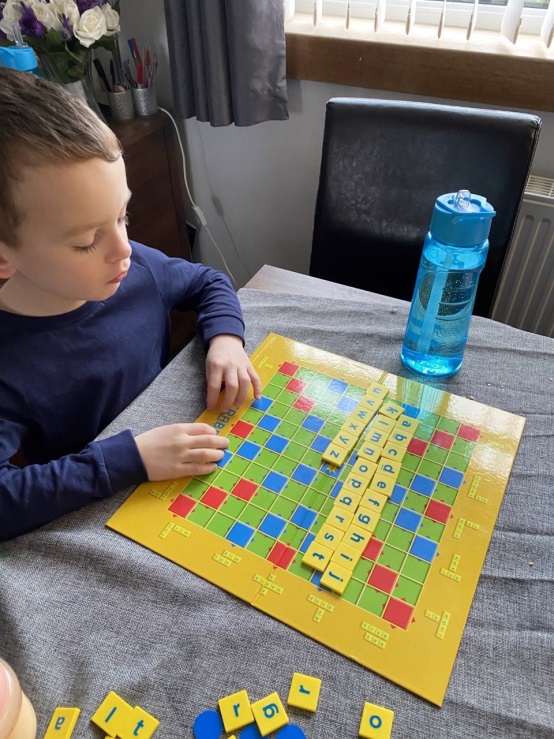